Introduction à la psychologie
Dr. HATEM Wahiba
Objectifs de l’enseignement :
 A l’issue de cet enseignement, l’étudiant doit avoir acquis des connaissances relatives aux domaines d’intervention de la psychologie. Il doit également connaitre les différentes écoles et théories qui structurent la psychologie contemporaine. En outre, il doit prendre connaissance des différentes méthodes de recherche utilisées par la psychologie.

Connaissances préalables recommandées :
Avoir quelques notions de base sur le vécu de l’être humain, ses sensations, ses émotions, son environnement.
Le  contenu de la matière :
Chapitre1 : définition de la psychologie 
Définir le mot psychologie
Les objectifs de la psychologie 
 
Chapitre 2 : l’histoire de la psychologie 
La  période scientifique 
La période préscientifique
 
Chapitre 3 : méthodes de recherche en psychologie 
Méthode corrélationnelle 
Méthode  expérimentale
Chapitre 4 : Domaines et champs d’étude de la psychologie 

Champs de la recherche :
Psychologie du développement 
Psychologie expérimentale 
Psychologie sociale 

Champs de la pratique :
Psychologie clinique 
Psychologie du travail 
 Psychologie de l’éducation / scolaire
Chapitre 5 : les écoles de la psychologie 
Psychanalyse
définition
aperçu historique 
deux topiques 
les concepts freudiens 
Behaviorisme :
définition 
aperçu historique 
les expériences de Pavlov et Skinner
les bases des théories behavioristes 
Cognitivisme 
Définition
Aperçu historique 
Objet d’étude
Humaniste :
Définition 
Les principes 
Les caractéristiques 
Evaluation des théories
Introduction
Définition de la psychologie
Initialement la psychologie se définit comme:
La science de l’âme ou de l’esprit
La science de l’âme ou de l’esprit
Etymologiquement ce terme vient du grec et se décompose en:
Psuche (qui signifie l’âme ou l’esprit)
 Et logos (qui signifie langage, raison, science, discours ordonné)
Cette étymologie comporte donc un contenu métaphysique implicite dans la mesure où elle suppose l’existence d’une substance qui différerait du corps, d’une réalité immatérielle qui déterminerait le comportement humain
De nos jours , la psychologie se définit comme 
« la science de la conduite » 
(Sillamy,  N., 2003, p.212)
La psychologie est considérée comme un champ d’études scientifiques puisqu’elle utilise des méthodes, du matériel, des approches et des principes, tout comme d’autres sciences physiques (p.ex. la chimie, la physique) pour conduire des expériences et en arriver à des faits  et des solutions scientifiquement valides, fiables et vérifiables relativement aux problèmes humains.
Les objectifs de la psychologie
Décrire: le but de la psychologie est de décrire des comportements et  des processus mentaux
Ex: décrire les comportements et les processus mentaux des enfants autistes: comme la difficulté d’apprendre à parler ou la nécessité de répéter inlassablement certains gestes. Les psychologues commencent à comprendre ces comportements. Ensuite, ils tentent de les expliquer.
2. Expliquer : la psychologie a pour but d’expliquer les causes du comportement et des processus mentaux.
Dans les années 50, les psychologues affirmaient que les enfants étaient autistes parce que leurs parents étaient froids et les rejetaient. Dans les années 90, les chercheurs ont découvert que l’autisme est causé par des facteurs génétiques et biologiques  liés à un développement intra-utérin anormal du cerveau.
3. prédire: la psychologie a pour but de prédire comment les comportements et les processus mentaux se manifestent dans certaines situations.
      Une fois que les psychologues ont décrit et expliqué que les enfants autistes  sont facilement envahis par divers stimuli et qu’ils ont de la difficulté  à se concentrer, ils sont en mesure de prédire que ces enfants auront des difficultés d’apprentissage dans un environnement scolaire régulier qui comporte de nombreuses activités.
4.Contrôler: selon certains psychologues, la psychologie  a comme 4ème but de contrôler le comportement.
Cet objectif comporte un aspect positif et un aspect négatif. Si les psychologues peuvent aider des gens à contrôler  des comportements indésirables (une femme autiste sait qu’elle a peur de rencontrer des gens, c’est que les contacts avec les autres entrainent une énorme surcharge sensorielle qui la paralyse, elle évite donc de rencontrer plus d’une personne à la fois).
La préhistoire de la psychologie 
se confond avec l’histoire de la philosophie et il en est ainsi de toutes les autres sciences. L’existence de la psychologie en tant que science est le résultat d’une autonomie progressive conquise par rapport à la philosophie.
Le terme psychologie avait été employé  par le grand humaniste et poète croate Marco Marulic (1450-1524) aux alentours de 1520. Cependant ce concept ne sera jamais utilisé par les philosophes les plus en vue (Descartes, Malebranche, Locke, Spinoza) qui pourtant ont traité de questions psychologiques.
Mais l’homme qui a définitivement introduit le terme « psychologie » (sous sa forme latine psychologia) pour désigner la science de l’âme fut  le philosophe allemand Christian Wolff (1679-1754). Non seulement il a définitivement assuré l’usage du terme psychologie, mais  il a été le premier à diviser la psychologie en deux composantes en écrivant un premier ouvrage en latin consacré à la psychologie empirique (1732) et un second consacré à la psychologie rationnelle (1734).
Durant cette période philosophique, la psychologie prend forme comme discours métaphysique centré plus ou moins implicitement sur les rapports du corps et de l’âme (pas encore de psychisme).
Dans cette période philosophique, la position de Descartes à la fin du 17ème siècle est souvent évoquée comme exemplaire : Alors que pour les scolastiques existait une unité du corps et de l’âme, pour Descartes, il y a deux entités séparées, l’âme est distincte du corps. L’âme est plus facile à connaître parce qu’elle peut être mise directement en évidence tandis que la matière n’est connue que par l’intermédiaire des sensations. Pour le dualisme cartésien, on peut donc distinguer une vie organique et une vie psychique qui constituent deux courants parallèles exerçant une certaine action l’un sur l’autre mais essentiellement distincts. Enfin, l’âme est réservée à l’espèce humaine car las animaux ne sont que de simples corps dénommés animaux-machines.
Au cours du siècle suivant les conceptions de Descartes allaient être discutées ou contestées à plusieurs reprises.  Ainsi Condillac (1715-1780), s’inspirant des empiristes anglais (notamment Locke (1632-1704)) et s’opposant au dualisme de Descartes essaie de montrer dans son étude (Essais sur l’origine des connaissances humaines) que l’esprit est au départ table rase mais va s’organiser progressivement grâce à cet élément de base de la vie psychique qui est la sensation, grâce aux cinq sens. Tandis qu’à la même époque James Mille et John Stuart Mille expliquent tout par l’association des idées mais pour tous ces auteurs et bien d’autres qu’ils soient cartésiens, sensualistes ou associationnistes, la psychologie qui s’autonomise est une étude des données de l’esprit ou une science de la subjectivité, une science de la conscience de soi ou du sens interne. La méthode essentielle de la psychologie au 18ème siècle est constituée par l’introspection. Puisque comme l’a énoncé Descartes, l’âme peut avoir une connaissance directe d’elle-même.
L’introspection était une méthode d’exploration 
ou de reconnaissance des processus mentaux
conscients. Elle consistait à demander aux sujets
d’observer et de décrire leurs propres sensations
et perceptions
Parmi les successeurs de Descartes qui se sont intéressés à la philosophie de l’esprit, on trouve l’Anglais John Locke (1636-1704), qui refusera de reconnaître l’existence des idées innées en établissant une tradition empirique en psychologie
 Pour Locke, la connaissance résulte de l’expérience de la réalité par les sens. C’est cette théorie de la connaissance qu’on appelle empirisme. Locke se pose en effet la question de savoir comment se forment nos connaissances et comment elles s’expriment. Pour lui, l’esprit peut être comparé à une table rase sur laquelle les sensations viennent inscrire les idées simples qui se combinent entre elles par le moyen de puissances internes de l’esprit (mémoire, attention, volonté) pour former des idées complexes (par exemple : identité, infini).
PSYCHOLOGIE, SCIENCE DU PSYCHISME
La première période de la psychologie proprement dite ne prend vraiment naissance en tant que discipline autonome qu’au cours du 19ème siècle. Cette autonomie est marquée par l’entrée en scène des scientifiques : les physiciens, les physiologistes, les médecins et par la création de laboratoires spécialisés.
Le premier laboratoire de psychologie
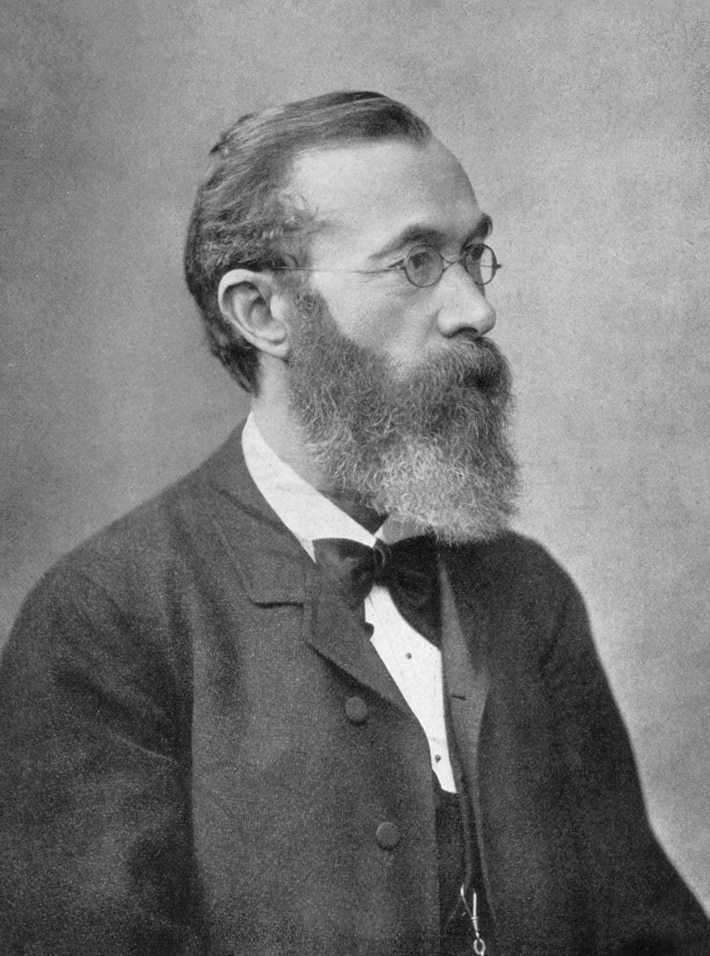 A été créé en 1879, à Leipzig,
en Allemagne, par Wilhelm Wundt. Ce laboratoire était installé dans un vieil immeuble et ne contenait qu’un équipement rudimentaire.
Wundt demandait par exemple à ses sujets d’écouter un les battements d’un métronome, et de dire si ce qu’ils ressentaient était agréable ou désagréable, excitant ou relaxant
PSYCHOLOGIE, SCIENCE DU PSYCHISME
Au début du 19ème siècle la situation est la suivante : - d’un côté les philosophes qui prétendent qu’une science du psychisme est possible mais dont les discours restent abstraits et formels sans conséquences pratiques, ni possibilités de découvertes authentiques.  - d’un autre côté les scientifiques, qui grâce à la méthode expérimentale édifient spectaculairement la physique et la biologie et dont les découvertes intéressent directement la psychologie :  - la distinction des nerfs sensoriels et moteurs par Bell et Magendi entre 1811 et 1822  - l’énonciation de la loi de l’énergie spécifique des nerfs c’est à dire « un nerf n’engendre jamais qu’une seule sorte de sensation » par Müller en 1838  
 C’est donc naturellement que le désir de faire de la psychologie s’est traduit dans la pratique par l’application de la méthode expérimentale à l’étude du psychisme et de son élément.
LA PSYCHOLOGIE : SCIENCE DU COMPORTEMENT
Le début du 20ème siècle va rompre brutalement avec le dualisme implicite de la psychologie définie comme science du psychisme c’est à dire comme science des faits de conscience. Cette rupture a été qualifiée de révolutionnaire.  C’est un article de Watson qui marqua le déclenchement de cette « révolution » en constatant l’impossibilité d’établir une psychologie qui serait la science des faits de conscience et proclame que « seul le comportement observable peut constituer un objet scientifique ».
LA PSYCHOLOGIE : SCIENCE DU COMPORTEMENT
Cette psychologie est appelée « S-R-Ψ » (Stimulus Réponse Ψ). Chaque comportement est déclenché par un stimulus. Il va donner une réponse donnée.
Selon cette psychologie, les principes explicatives de type mentaliste tels que conscience, pensées, sentiments, etc n’existent pas. Le seul matériel accessible au psychologue est constitué par les « réponses » de l’organisme en situation. Ce schéma a été expliqué dans le manifeste « Behaviorisme » en 1913.
Méthodes de recherche en psychologie
Méthode corrélationnelle
   Il s’agit d’un procédé statistique qui permet d’évaluer la force de la relation existant entre 2 variables. Cette mesure de la relation entre 2 variables est ce qu’on appelle la corrélation
Une corrélation établit le degré de covariance entre 2 ou plusieurs phénomènes (variables)
Si au cours de la recherche , des chercheurs  ont  établi une relation entre le poids et la durée de vie, on peut effectivement parler de corrélation
EXEMPLE: Les gens minces vivent plus longtemps
Méthode  expérimentale
C’est une méthode qui permet de démontrer des relations de cause à effet entre les phénomènes à l’étude
L’expérimentation est la seule méthode de recherche qui permette d’établir des relations de cause à effet entre les variables à l’étude
Domaines et champs d’étude de la psychologie
Champs de la recherche
Psychologie du développement 
Étudie comment se développent les êtres humains au cours de leur vie, des points de vue moral, social, émotionnel et cognitif
Champs de la recherche
Psychologie sociale 
S’intéresse aux interactions sociales, aux stéréotypes, aux préjugés, aux attitudes, aux comportements de groupe et aux agressions
Champs de la pratique
Psychologie clinique 
Un grand nombre de psychologues travaillent dans les hôpitaux, les cliniques et des cabinets privés, aidant les patients par différentes thérapies, désignées sous le terme général de psychothérapies. S’appuyant sur des tests et des entretiens, les psychologues classent leurs patients et leur appliquent des traitements qui ne relèvent pas uniquement de la thérapeutique médicamenteuse ou de la chirurgie.
Champs de la pratique
Psychologie du travail 
Dans les milieux professionnels, les psychologues remplissent plusieurs fonctions. Au sein des départements des ressources humaines, ils contribuent à l’embauche du personnel au moyen de tests et d’entretiens, à la conception des cours de formation, à l’évaluation des employés et au développement de bonnes relations et de bonnes communications au sein de l’entreprise. Certains psychologues font de la recherche pour les services marketing et publicitaires. D’autres contribuent à la conception de machines et de postes de travail en cherchant à optimiser leurs caractéristiques ergonomiques.
Champs de la pratique
Psychologie de l’éducation / scolaire
Les psychologues de l’éducation s’occupent des processus d’éducation et d’apprentissage. Ainsi peuvent-ils, par exemple, concevoir de nouvelles méthodes d’enseignement de la lecture ou des mathématiques afin d’améliorer l’efficacité de l’enseignement dans les classes.
les écoles de la psychologie
La Psychanalyse
Au début du siècle dernier, Freud, inspiré par son travail avec ses patients, élabore sa théorie psychanalytique.
La théorie psychanalytique  fait ressortir l’importance des expériences  vécues dans l’enfance  et des pensées refoulées  auxquelles  nous n’avons pas accès facilement, ainsi que celle des conflits entre les forces conscientes et les forces inconscientes, parce que tous ces éléments influencent nos pensées et nos comportements.
La Psychanalyse
Les pensées conscientes sont les souhaits, les désirs ou les pensées dont nous sommes conscients.
Les forces inconscientes sont les souhaits, les pensées ou les désirs traumatisants qui ont été refoulés et auxquels nous n’avons pas accès facilement.
Selon Freud, une grande partie de nos comportements sont guidés ou motivés par ces forces inconscientes
Freud a conçu 3 méthodes pour accéder aux processus inconscients: la libre association, l’interprétation des rêves et l’interprétation des lapsus.
La Psychanalyse
Selon Freud, la pensée se compose de 3 parties: le ça, le moi et le surmoi.
Pour comprendre l’interaction entre ces 3 parties, essayez d’imaginer un iceberg flottant dans l’océan. La partie visible de l’iceberg représente les forces conscientes  tandis que la partie submergée représente les forces inconscientes qui sont à l’œuvre.
Le ça  renferme les pulsions sexuelles et agressives qui sont la source de l’énergie mentale, pour satisfaire les besoins biologiques , le ça ne suit qu’un seul principe: celui du plaisir.
La Psychanalyse
Le moi cherche des façons socialement acceptables de satisfaire les besoins du ça à l’intérieur des balises établies par le surmoi. Le moi suit le principe de la réalité qui est de satisfaire un souhait ou un désir seulement si un moyen acceptable est disponible.
La dernière partie est le surmoi dont le but est de faire respecter les valeurs morales transmises et les normes établies par les parents et la société.
Le Behaviorisme
Mouvement de psychologie qui préconise l'utilisation de procédures expérimentales pour étudier les mécanismes psychiques à travers le comportement, considéré comme une réponse à l'environnement (ou aux stimuli). 
La conception béhavioriste de la psychologie plonge ses racines dans les études sur l'associationnisme des philosophes britanniques. Elle est également dérivée de l'école américaine de psychologie du fonctionnalisme et de la théorie darwinienne de l'évolution, qui, l'une comme l'autre, mettent en relief la façon dont les individus s'adaptent à leur environnement.
Le Behaviorisme
Conditionnement classique/ pavlovien/répondant donna naissance au courant comportementaliste (béhavioriste)
Ivan Pavlov
1849-1936
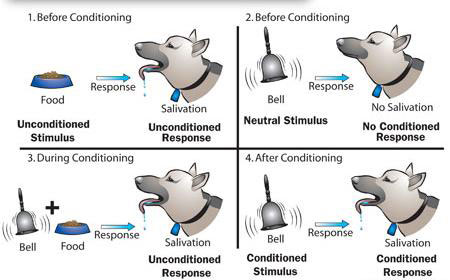 Burrhus F. Skinner
 la modification du comportement place le conditionnement opérant au centre de ses travaux, montrant comment les individus acquièrent leur comportement, en sélectionnant ceux qui seront positifs pour eux.
Burrhus Frederic Skinner 
1904-1990
La boite de SKiNNER
RENFORCEMENT
• POSITIF :ajout d’un Stimulus agréable
• NEGATIF: suppression d’un Stimulus désagréable
Primaires/secondaires
Immédiats/différés
« Donnez-moi une douzaine d’enfants en bonne santé que j’élèverai dans un environnement que je contrôlerai, et je vous garantis que je les forme pour devenir, à ma convenance, médecins, avocats, artistes ou autres. » (Watson, 1924)
Watson rejetait les théories de Wundt sur les structures mentales et les processus conscients et aussi la technique de l’introspection, parce que les résultats qu’elle permettait d’obtenir ne pouvaient être validés par d’autres études, une condition essentielle de la méthode scientifique. Watson affirmait que la psychologie devait être une science objective et expérimentale ayant pour buts l’analyse, la prédiction et le contrôle des comportements observables (Rilling,2000)
Le cognitivisme
Le cognitivisme s'oppose au béhaviorisme, qui assigne l'individu à un comportement et à des situations, et dissout toute vie psychique (interne). L'approche cognitive tente, au contraire, de décrire les règles de fonctionnement propres au sujet en termes de structure et d'organisation.
La vie psychique est pour le cognitivisme constituée d'un certain nombre d'opérations logiques de contrôle, de régulation, de calcul et de mémoire, tout comme un ordinateur.
Le cognitivisme
Ses objectifs :
Décrire l’architecture cognitive et les fonctions mentales par lesquelles nous faisons acte « d’intelligence ». Cet acte suppose que des connaissances soient disponibles dans le cerveau humain : des connaissances permanentes « pluie » est le mot désignant l’eau qui tombe des nuages, et des connaissances transitoires « il pleut maintenant »
Etudier les processus mentaux : la perception, l’intelligence, la résolution de problèmes, les représentations mentales, la prise de décision, l’apprentissage, la mémoire, etc.
L’approche humaniste
Le mouvement de la psychologie humaniste est né aux États-Unis dans les années soixante. Il a été fondé par des psychologues universitaires qui n’adhéraient pas au comportementalisme alors dominant dans les universités et les revues scientifiques. Ils reprochaient à cette théorie d’être mécaniste, de faire de l’esprit une « boîte noire » et, donc, de négliger la subjectivité et la question du sens qui, pour eux, était constitutive de l’humain. Ils ne se reconnaissaient pas non plus dans la psychanalyse qui régnait sur la psychiatrie et la psychothérapie. Ils trouvaient la théorie freudienne trop déterministe, faisant de l’homme le produit de ses pulsions et de son histoire, et donc tournée plus vers le passé que vers le présent et le futur.
L’approche humaniste
Rogers prônait que chaque être humain est en mesure de savoir ce qui est bon pour lui. Selon lui il existe donc chez tous les organismes vivants une tendance à l’actualisation, ou à la réalisation de soi. Cette tendance à l’actualisation représente un des fondements de la psychothérapie humaniste dont il est le fondateur : l’Approche Centrée sur la Personne.  Dans cette approche, Rogers manifeste sa confiance dans le fait qu’il existe chez chacun une force directionnelle constructive allant vers la réalisation de son potentiel. En psychothérapie humaniste.
 Les individus sont en mesure de définir leurs propres buts et de décider de leur propre cheminement.
L’approche humaniste
Abraham Maslow (1908-1970) pense que la psychologie ne doit pas se fonder sur l’étude des cas pathologiques, comme l’a fait la psychanalyse, ou chercher uniquement à modifier les comportements, comme le faisaient les thérapies comportementales de son époque, mais essayer de comprendre les génies qui représentent un modèle de développement du potentiel humain.
À partir de ces principes, il a élaboré une théorie de la hiérarchie des besoins humains qui progresse selon sept étapes qui s’enchaînent les uns aux autres. Un besoin supérieur ne pourra être satisfait que si le besoin inférieur l’a été lui-même. Les sept stades de besoins forment une pyramide (Maslow A. H., 1970, 1973).
Niveau 1
   C’est celui des besoins physiologiques et élémentaires (manger, boire, respirer, etc.) 
Niveau 2
      Il correspond au besoin de sécurité, de stabilité, de protection. Il traduit l’exigence d’un cadre de vie fixe. Il est lié, dans l’histoire personnelle, à l’attachement précoce à des figures protectrices. 
 Niveau 3
      Il concerne le besoin de contrôle et de pouvoir sur le monde physique et sur les autres. 
Niveau 4
      Il correspond au besoin d’appartenance à un groupe, qui constitue le versant positif de la peur du rejet.
Niveau 5
      Celui qui a trouvé sa place dans un groupe éprouve le besoin de reconnaissance. 
Niveau 6
        L’estime de soi provient ici de la personne elle-même. Apparaissent alors le respect de soi, l’acceptation de soi et une prise de conscience clarifiée de ce que l’on est, fait et choisit.
Niveau 7
       À un stade ultime du développement personnel, le besoin fondamental est celui de l’accomplissement de soi et de toutes les potentialités que la personne perçoit en elle. C’est le stade où se manifeste le besoin de réalisation de soi. Il consiste à chercher à développer toutes les potentialités que la personne perçoit en elle, en particulier le besoin de savoir et de comprendre.
Bibliographie
Askevis – Leherpeux F. et coll. (2006), La psychologie, Nathan, Paris.
Braunstein  J.F et Pewzner E. (2001), Histoire de la psychologie, Ed 
Armand Colin, Paris.                                                           
Chemama R. et  Vandermersch B. (2003), Dictionnaire de la psychanalyse, Larousse – VUEF, Paris.
Cottraux  J., Les psychothérapies cognitives et comportementales, Elsevier Masson, 6ème édition, Paris, 2017. 
Lecomte J. (2008), Psychologie .Courants, débats, applications, Dunod, paris.
Lieury A. (2000), Introduction à la psychologie, Dunod, Paris. 
Marc, E. (2014). Chapitre 9. LA PSYCHOLOGIE HUMANISTE. Dans : Michelle Vinot-Coubetergues éd., Les fondements des psychothérapies: De Socrate aux neurosciences (pp. 118-130). Paris: Dunod.
Nicolas S. (2001), Histoire de la psychologie, Dunod, Paris
Meeller F .L. (1968). La psychologie contemporaine. Paris 
Sillamy N. (2003), Dictionnaire de psychologie, Larousse – VUEF, Paris.
Tavris C .et Wade C. (1999), Introduction a la psychologie, éd De Boeck Canada.